ESCENARIO DE RIESGO

IDENTIFICACIÓN DE PROBABLES LOCALIDADES AFECTADAS
PRONÓSTICO DE PRECIPITACIONES 20/12/2017 (06:00 HORAS)
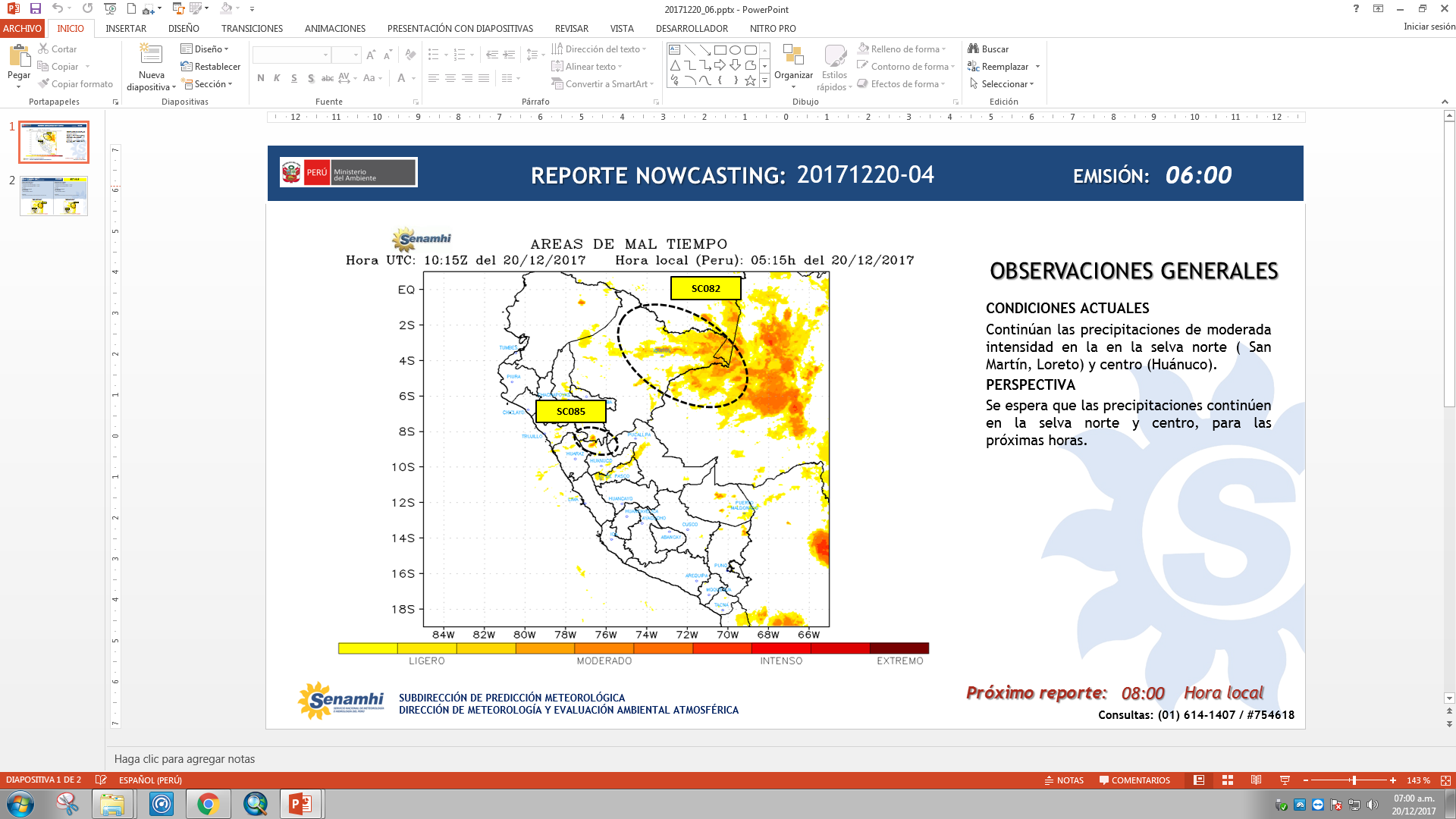 Mapa de exposición alta por MOVIMIENTOS EN MASA Según el Pronóstico de Lluvias
Mapa de exposición alta por INUNDACION Según el Pronóstico de Lluvias
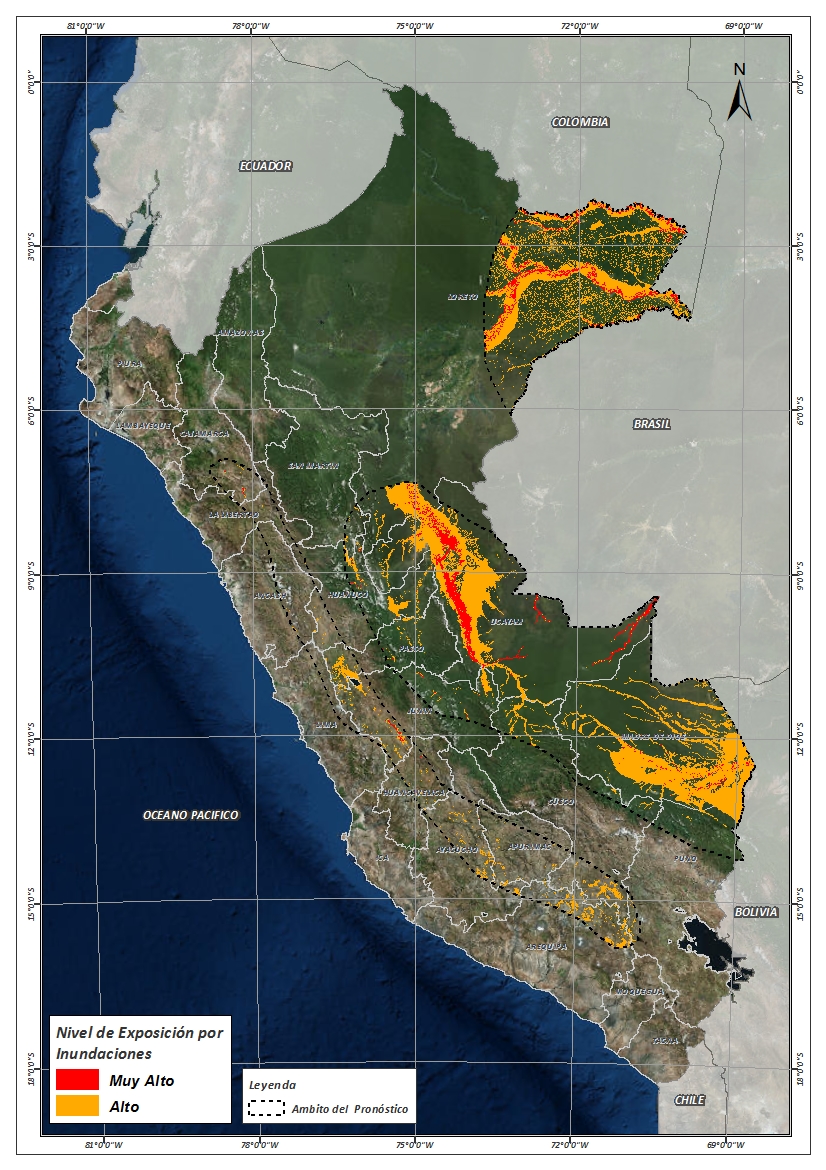 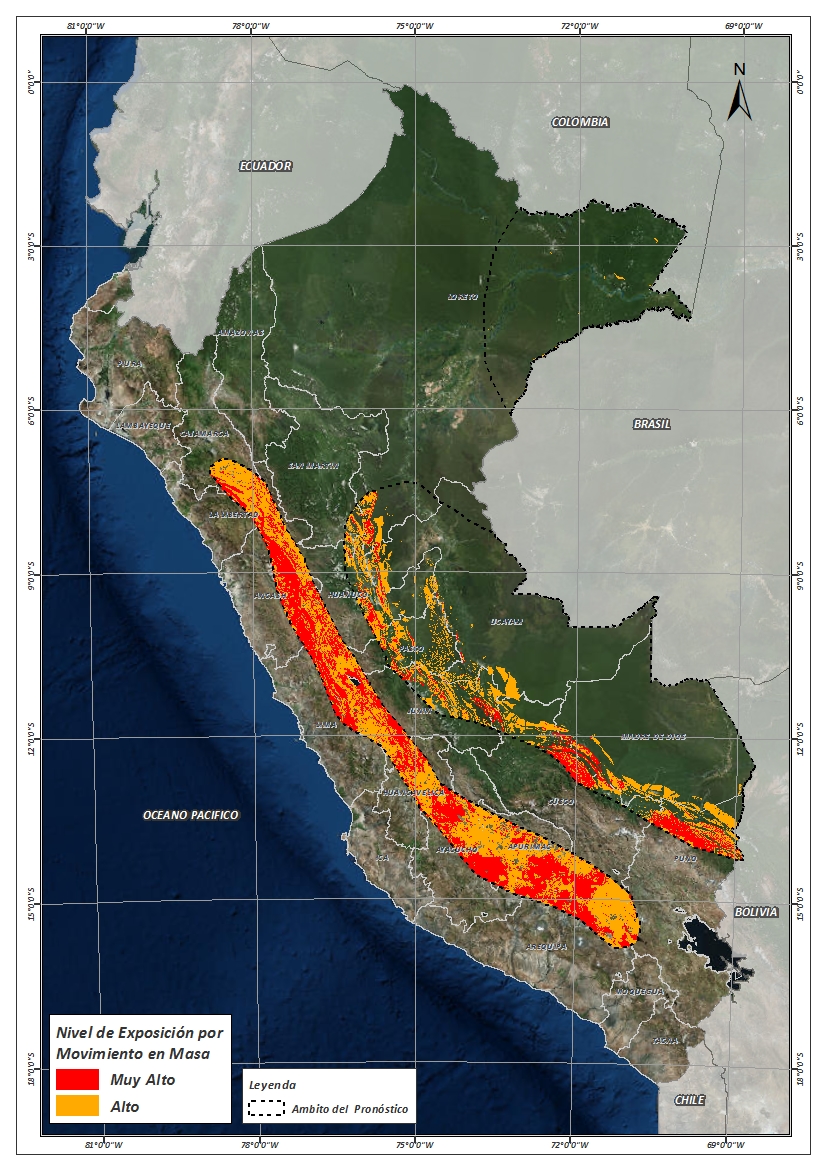 Distritos expuestos por Inundación
Distritos expuestos por Inundación
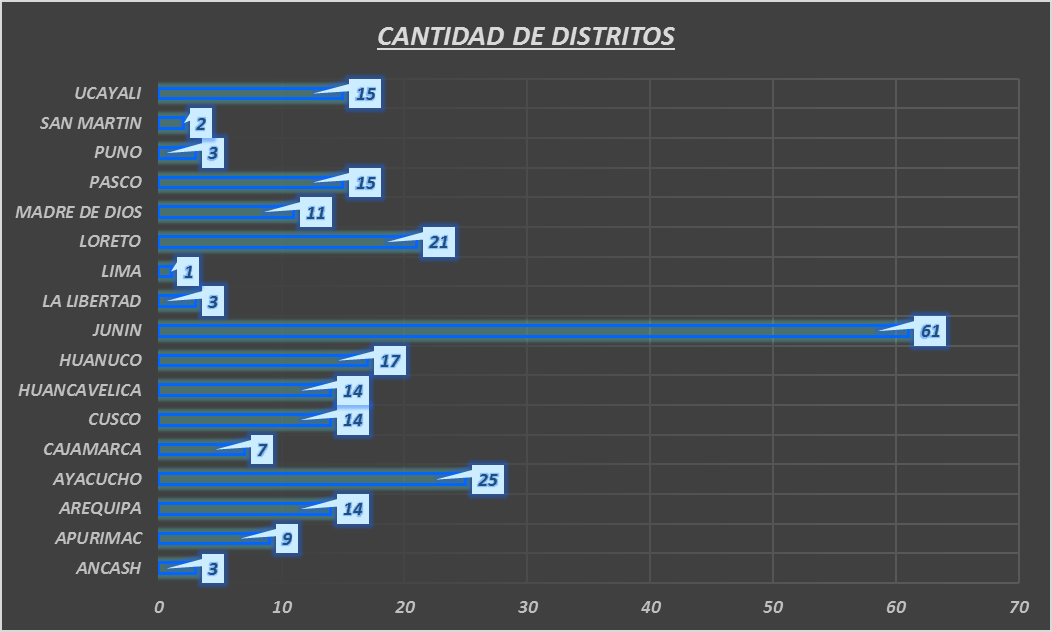 Población expuesta por inundación
Población expuesta por inundación
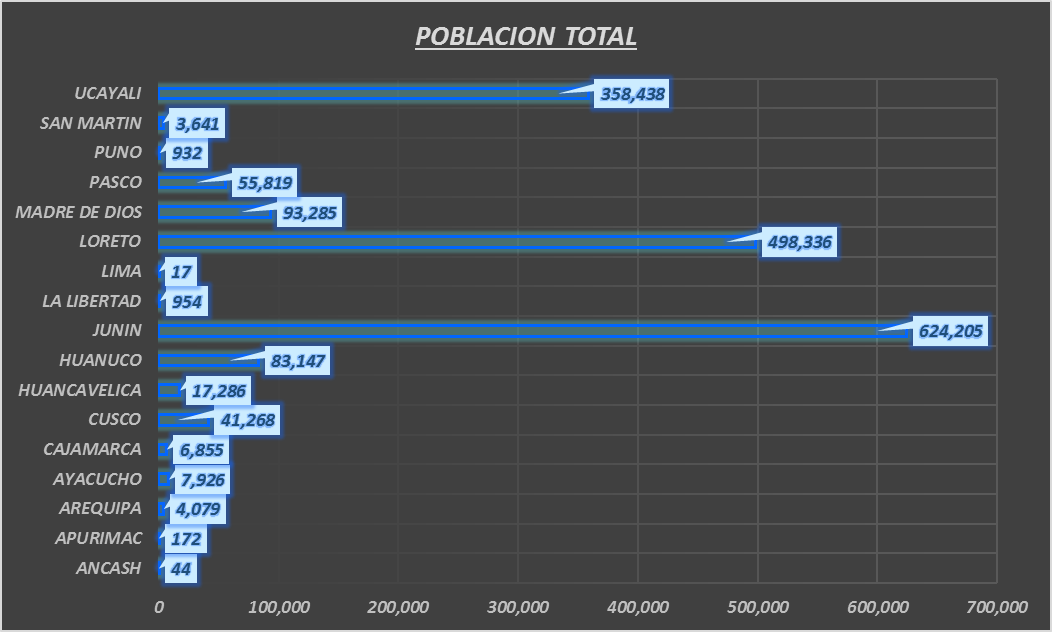 Distritos expuestos por movimiento en masa
Distritos expuestos por Movimientos en Masa
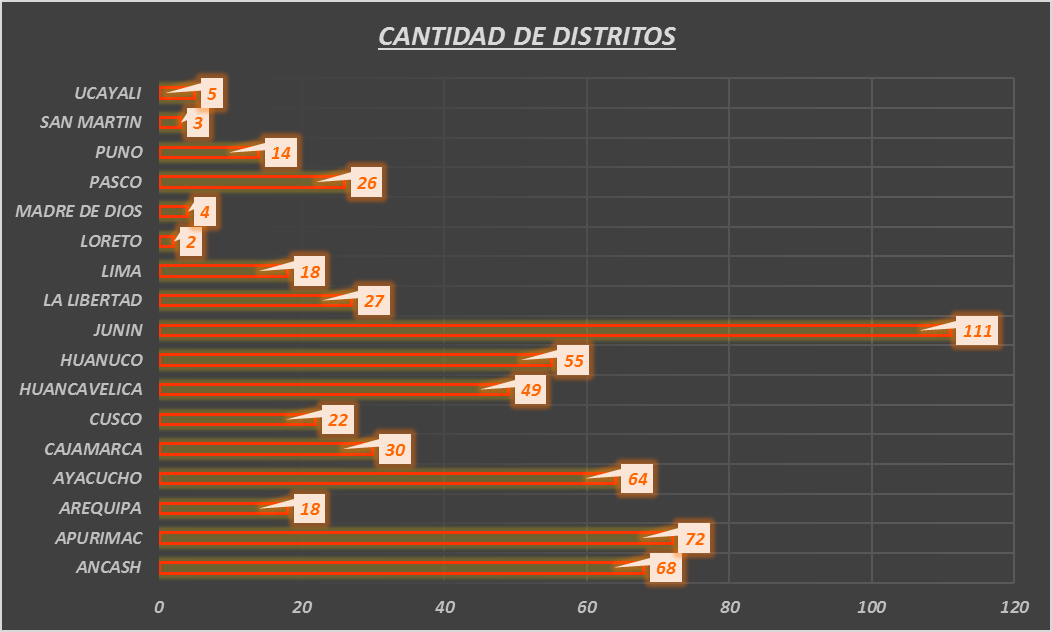 Población expuesta por Movimientos en Masa
Población expuesta por Movimientos en Masa
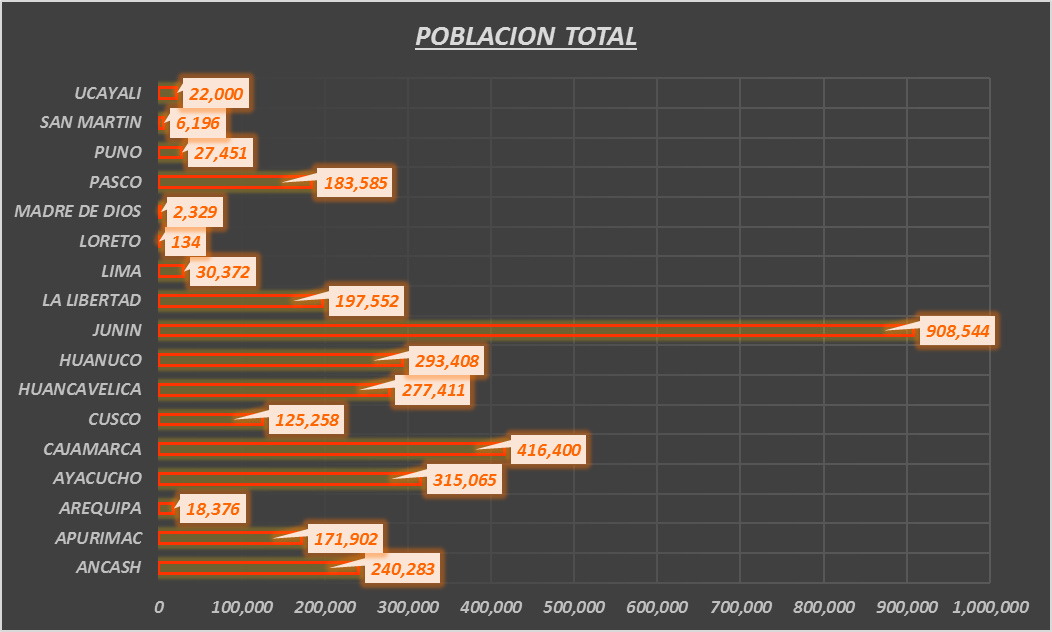 Consultas:
soporte-sigrid@cenepred.gob.pe